The Advent of Apostolic Authority
1.	Apostolic Authority is based on Holy Spirit-Powered 	Witness of Jesus’ Resurrection (v. 33)
2.	Apostolic Authority is Recognized (vs. 35-37)
3.	Apostolic Authority is Challenged (vs. 5:1-4)
4.	Apostolic Authority affirmed by God (vs. 5:5-11)
The Benefit of Understanding Apostolic Authority in the New Church
1. We can know that the Church was built on the Holy Spirit-powered, authoritative witness of the Apostles to Jesus’ resurrection

2. We can know that the Apostles were appointed for a time to be foundational stones upon which the church was established, and that we are called to follow their example, though we are not apostles.


3. We are under the Holy Spirit’s authority as members of Jesus’ Church
Acts 4:32 – 5:11 	Application
1.	Be of one heart and one soul (Acts 4:32)
2.	Be attentive to the needs of your brothers and sisters 	(Acts 4:34-35)
3.	Be open and honest before God and men (Acts 5:4)
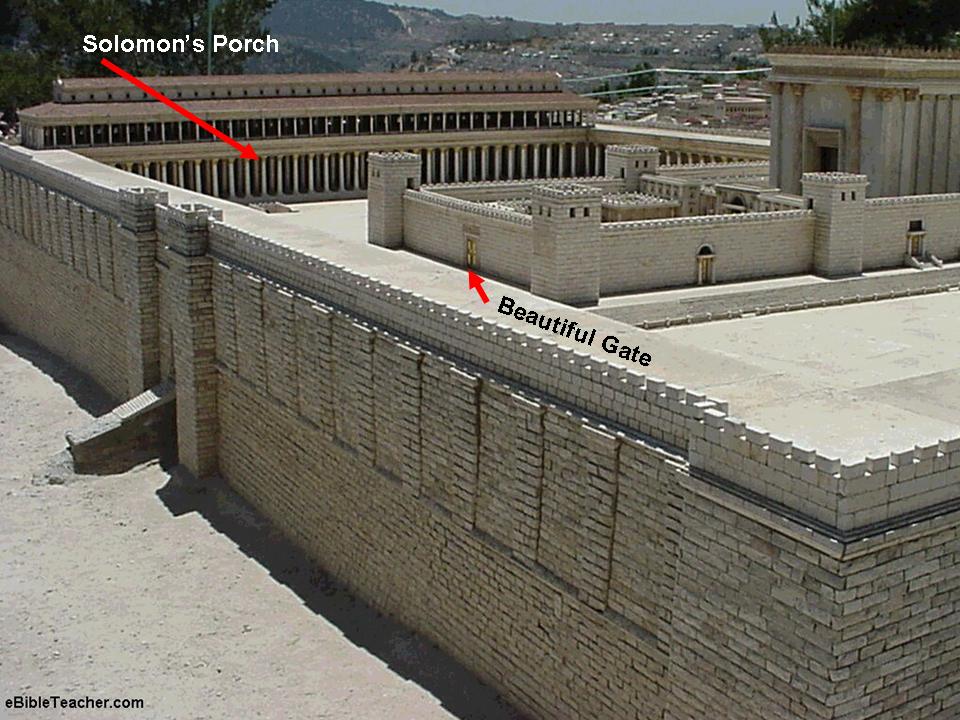 Outline of Acts 5:12-26
God Increases (vs. 12-16)

Persecution Increases (vs. 17-24)

Boldness Increases (vs. 25-26)



The Result? The Church Increases.
Additional Points of Emphasis from Today’s Passage
1.	There is a time when CIVIL disobedience is appropriate
2.	Gospel Witness must always be based on the 	resurrection
3.	It is the resurrection of Jesus Christ that has given us 	“This Life”
4.	We have been saved. What else can we do but proclaim 	Jesus?
Application (Are you on or off the Porch?)
1.	Opposition may mean you’re in the will of God, not out of it.
“...He knelt down and prayed, 42 saying, “Father, if it is Your will, take this cup away from Me; nevertheless not My will, but Yours, be done.”
Luke 22:41-42

2.	The will of God may set you against popular opinion, not with it.
 “Pilate, therefore, wishing to release Jesus, again called out to them. 21 But they shouted, saying, “Crucify Him, crucify Him!” 
Luke 23:20-21

3.	Trust God to deliver you both “from,” or “in” suffering.
“Though He slay me, yet will I trust Him.”
Job 13:15